ПОРТФОЛІО
Комунальний заклад «Нікопольська середня  загальноосвітня школа
I-III ступенів № 23»
інформаційно-технологічного профілю
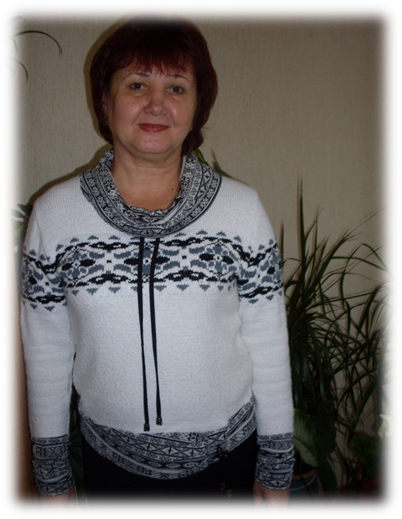 Туренко 
Наталії Олександрівни
ВІЗИТНА КАРТКА
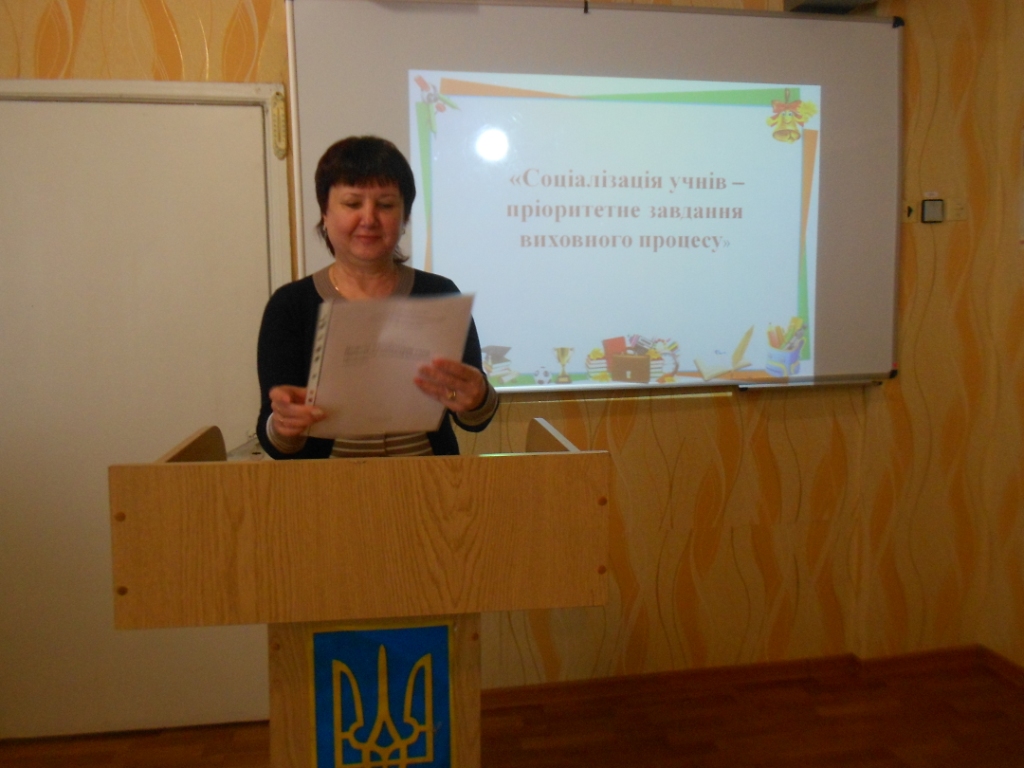 Мелодія починається з першої ноти,
саме вона визначає її характер.
Початкова школа - своєрідна
перша нота шкільного життя
Професійне кредо:  «Найважливіше у педагогічній діяльності – це гармонія у стосунках з учнями, їх батьками та колегами, постійний творчий пошук і самовдосконалення
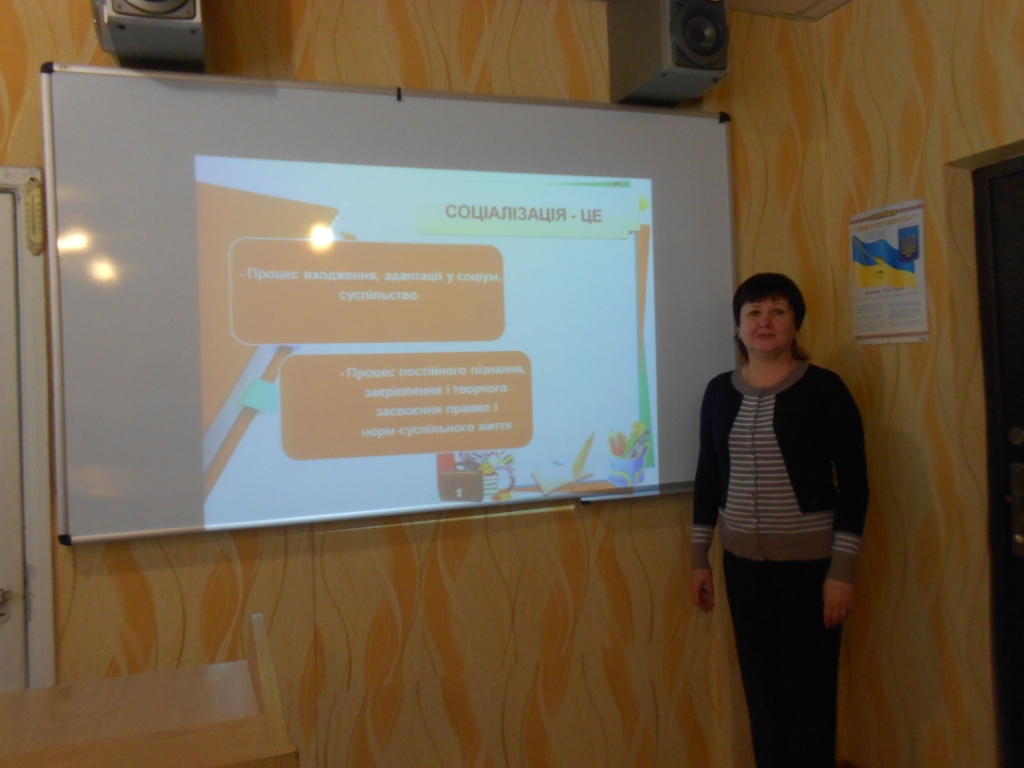 Професійний  шлях
Спеціальність: вчитель початкових  класів
Стаж педагогічної роботи: 38 років  
Категорія: спеціаліст вищої категорії
Педагогічне звання: «Учитель – методист»
 Посада : заcтупник директора   з  виховної роботи
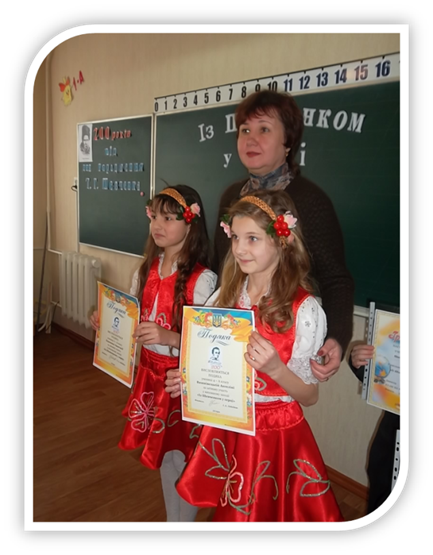 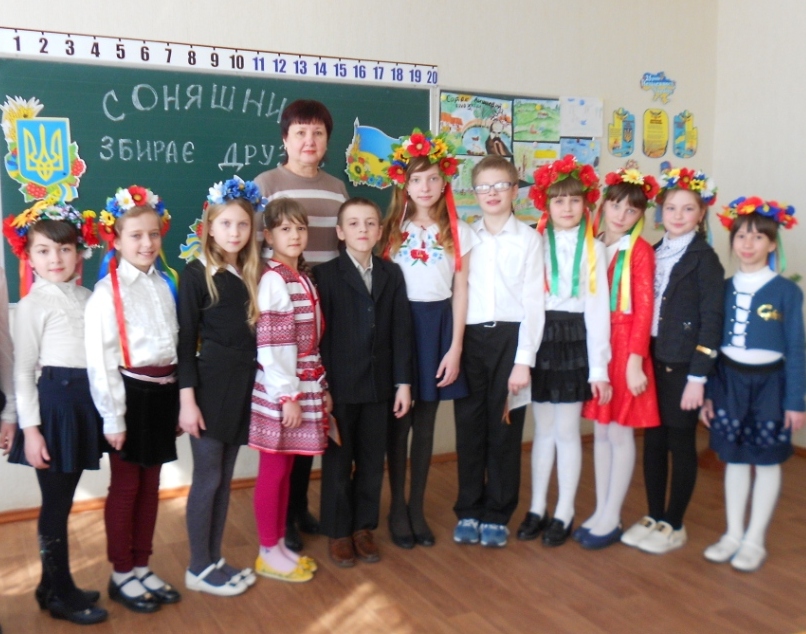 Технологія в якій працюю:
«Підготовка дітей до школи у співпраці з батьками як важлива складова соціалізації майбутнього першокласника»
Важливе 
завдання  школи - створити 
освітній простір,  
у якому особистість 
з раннього дитинства усвідомлювала б свою суспільну значущість.
Головним завданням соціалізації – залучити дитину до різнобічної діяльності та спілкування
Родина  та школа  – 
два суспільних інститути, 
які закладають фундамент майбутнього дитини. 
У них одна мета: 
виховати здорову, соціально адаптовану, всебічно розвинену людину з високим інтелектуальним, творчим та духовним потенціалом.
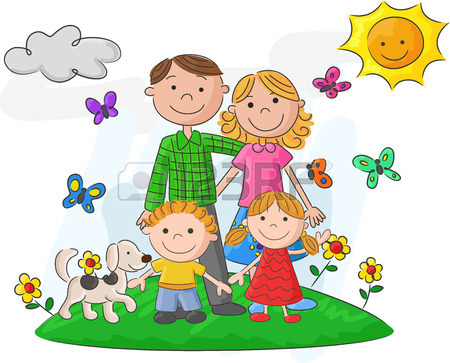 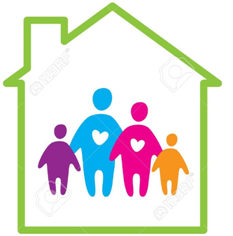 Мета співпраці сім’ї та школи – стимулювати позитивні фактори сімейного та суспільного виховання дітей.
Я мрію про те, щоб кожен учень виростав у щасливій сім'ї, бо людину ми творимо любов’ю –
 любов’ю батька до матері 
і матері до батька, 
любов батьків до дитини.
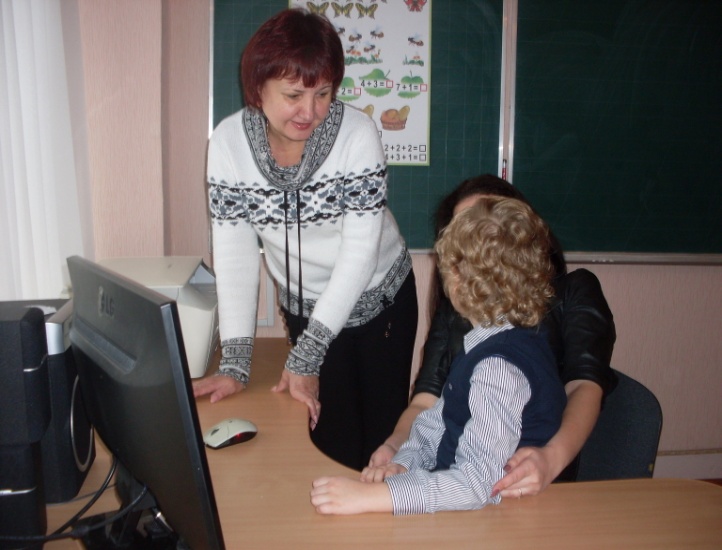 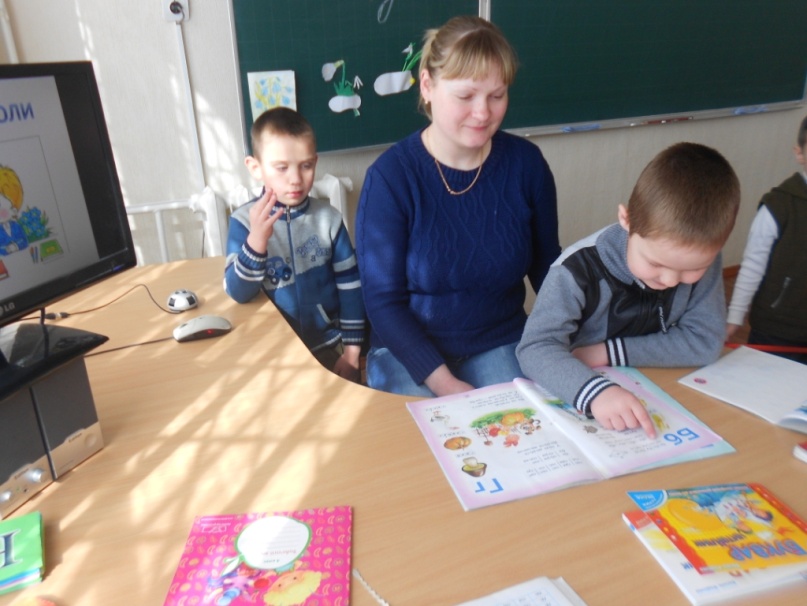 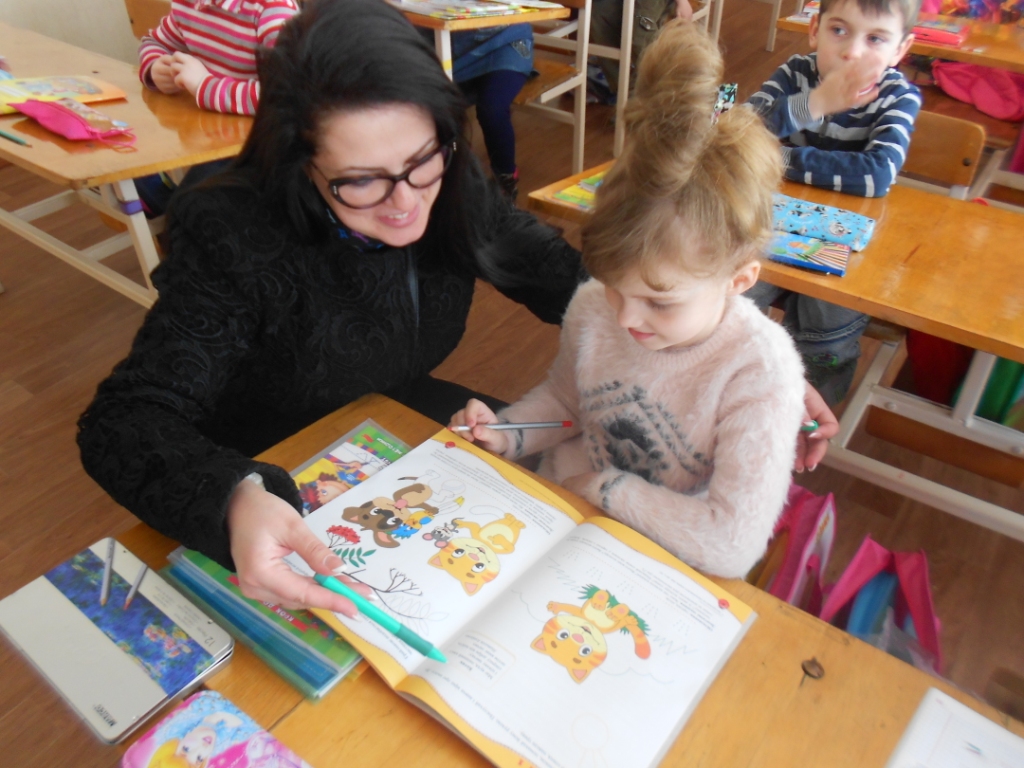 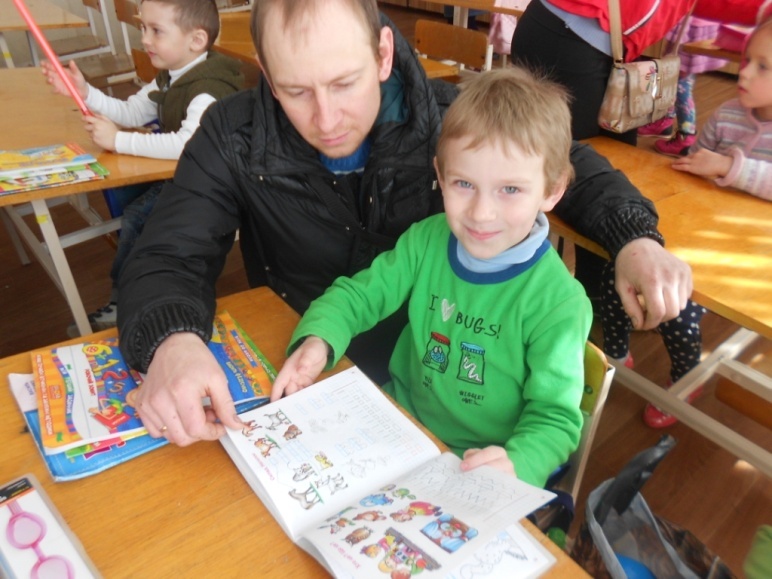 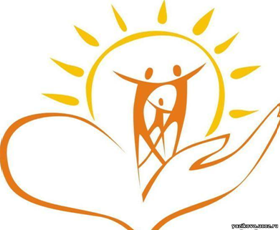 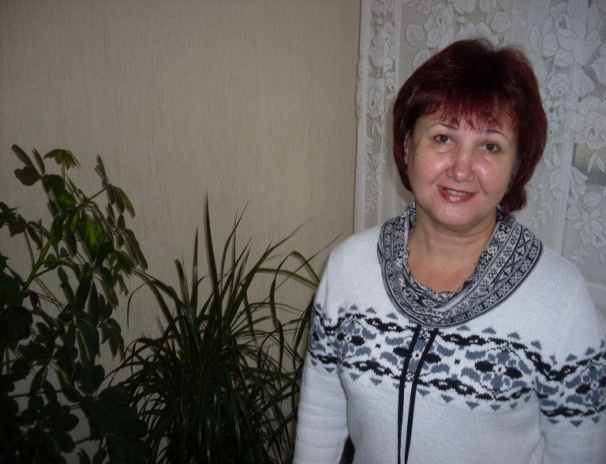 Напрямки діяльності:
Пошук  педагогічних ідей та знахідок з метою стимулювання креативності учнів ;
Впровадження сучасних форм і методів освіти за новітніми технологіями ;
Моніторинг розвитку творчого потенціалу школярів;
Робота в групах за творчою і розвиваючою системою;
Розробка творчих, пізнавально – дослідницьких, науково – практичних  проектів;
Обговорення результатів проектної роботи; 
Дослідницька робота;
Виховання здорової, гармонійно розвинутої особистості.
З досвіду роботи як вчителя
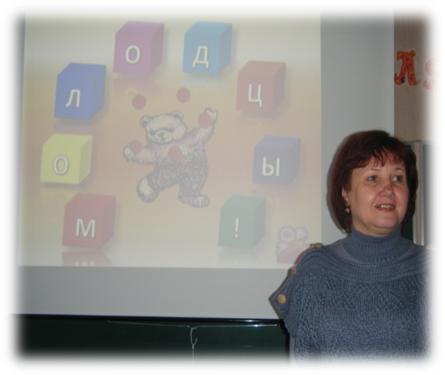 На мою думку, ефективний урок - це творчий урок, який поєднує спільну роботу вчителя та  учнів. 
Це урок, який з нерпінням чекають учні, щоб поділитися своїми досягненнями та пізнати щось нове.
Технології сприяння формуванню                                    творчої особистості
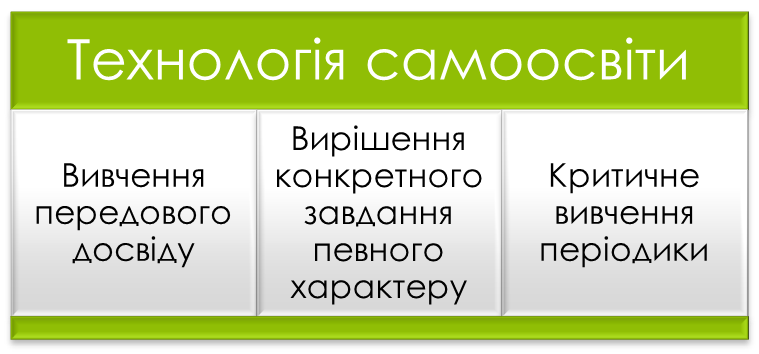 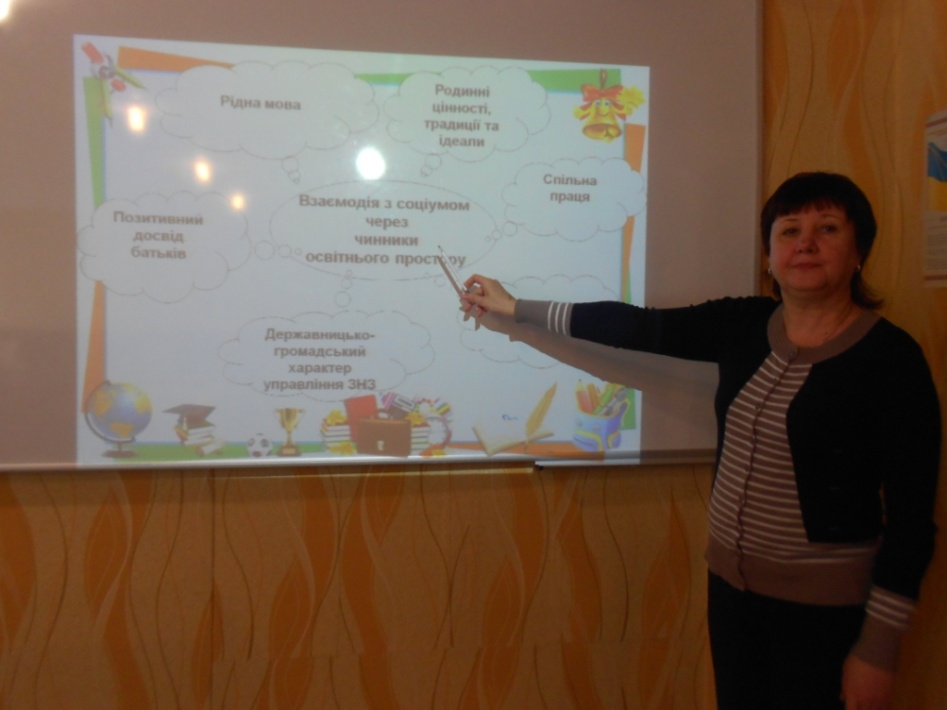 Самоосвіта вчителя є невід'ємною складовою його професійного росту.

Суспільство завжди ставило  і буде ставити перед  вчителем   високі вимоги. Для того, щоб вчити інших,  потрібно знати більше, ніж  інші.  Тому самоосвіта є головним завданням кожного  вчителя.
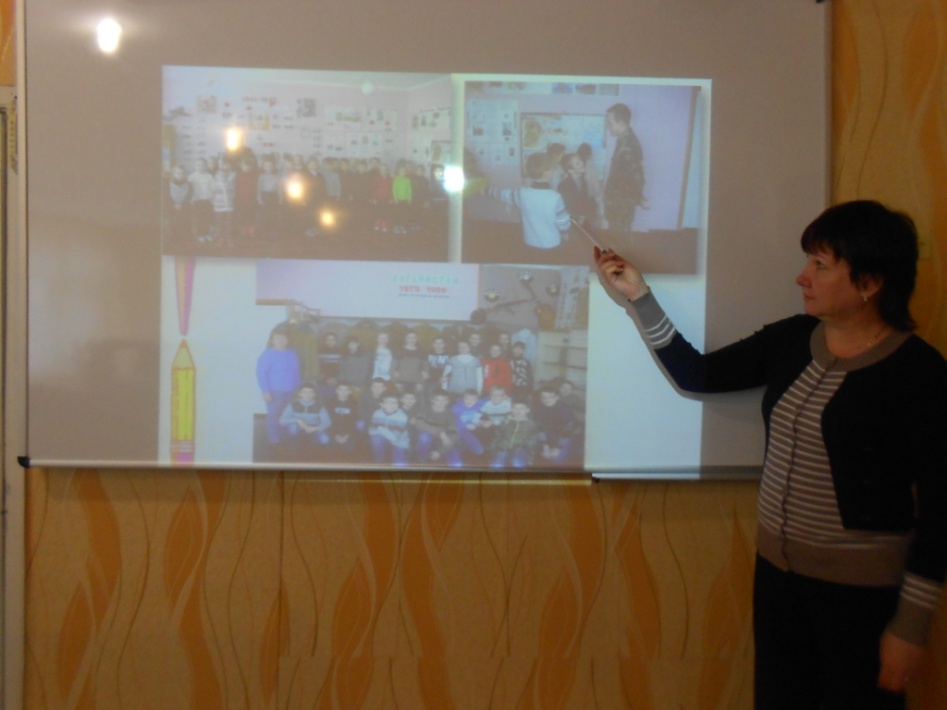 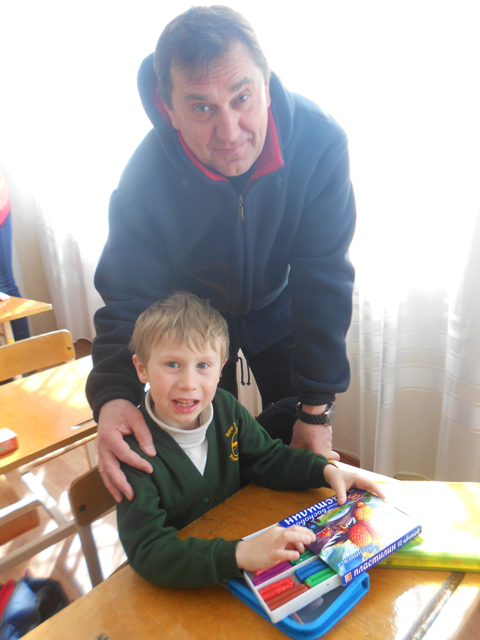 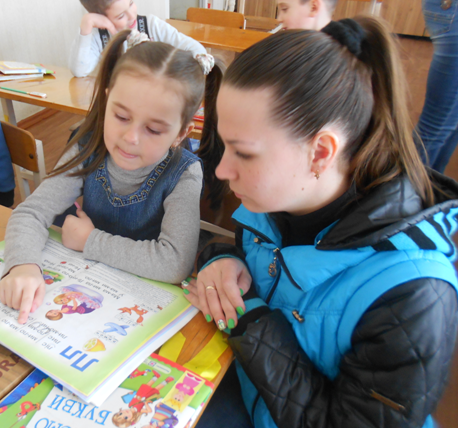 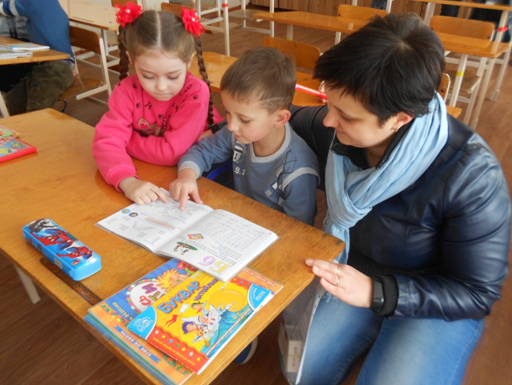